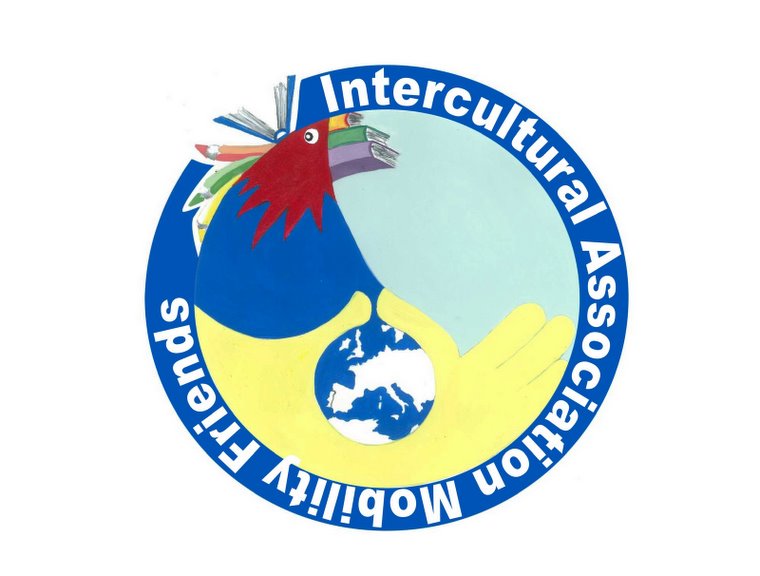 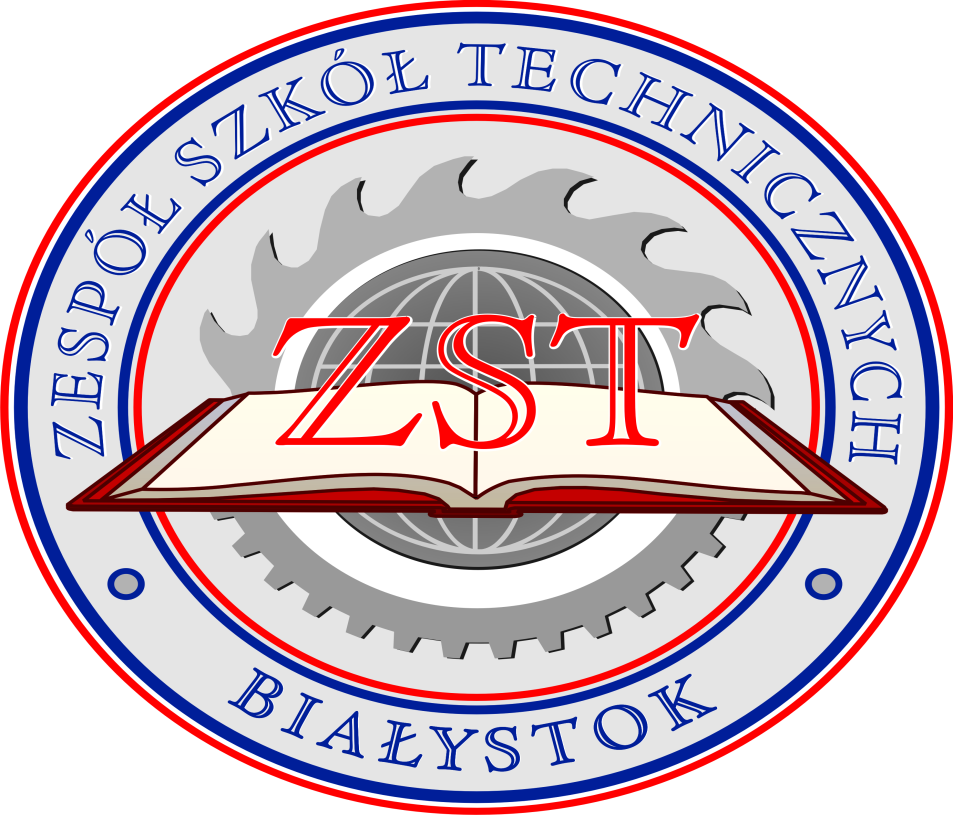 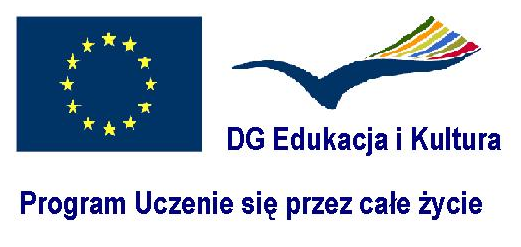 Barcelos to miasto w północno-zachodniej Portugalii, położone nad rzeką Cavado w odległości około 15 km od Bragi. W starożytności w miejscu obecnego miasta znajdowała się rzymska osada, która w późniejszych wiekach przekształciła się w ważny ośrodek miejski. W XV wieku Barcelos stanowiło siedzibę pierwszego księcia Bragança.
Głównym symbolem miasta (jak i zarazem całej Portugalii) jest spotykany tu na każdym kroku ceramicznykogucik (Galo de Barcelos). Związana z nim jest legenda opowiadająca historię przybyłego do Barcelos pewnego niesłusznie oskarżonego i skazanego na karę śmierci galicyjskiego pielgrzyma.
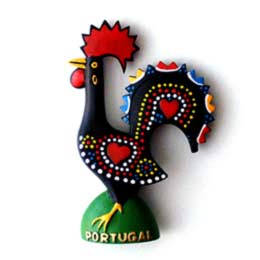 24.11.2013r
Wyjazd grupy Polskiej ze szkoły ZST nr 9 w Białymstoku im. Gen. Władysława Andersa do Portugalii
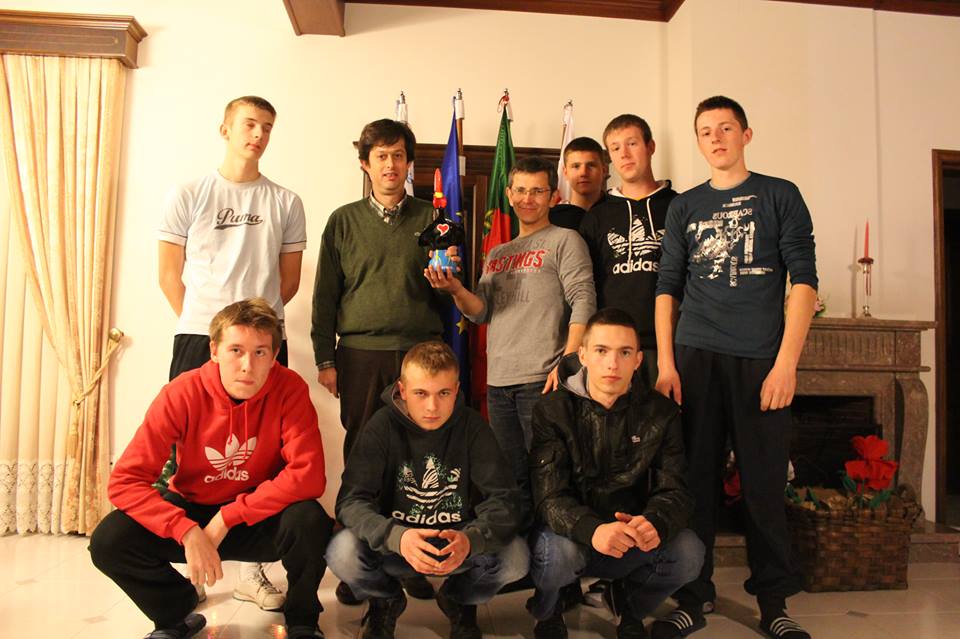 Nasi opiekunowie
Krzysztof Szulęcki
Elsa Freitas
Luis Miguel Carvalho
Francesco Gugliotta
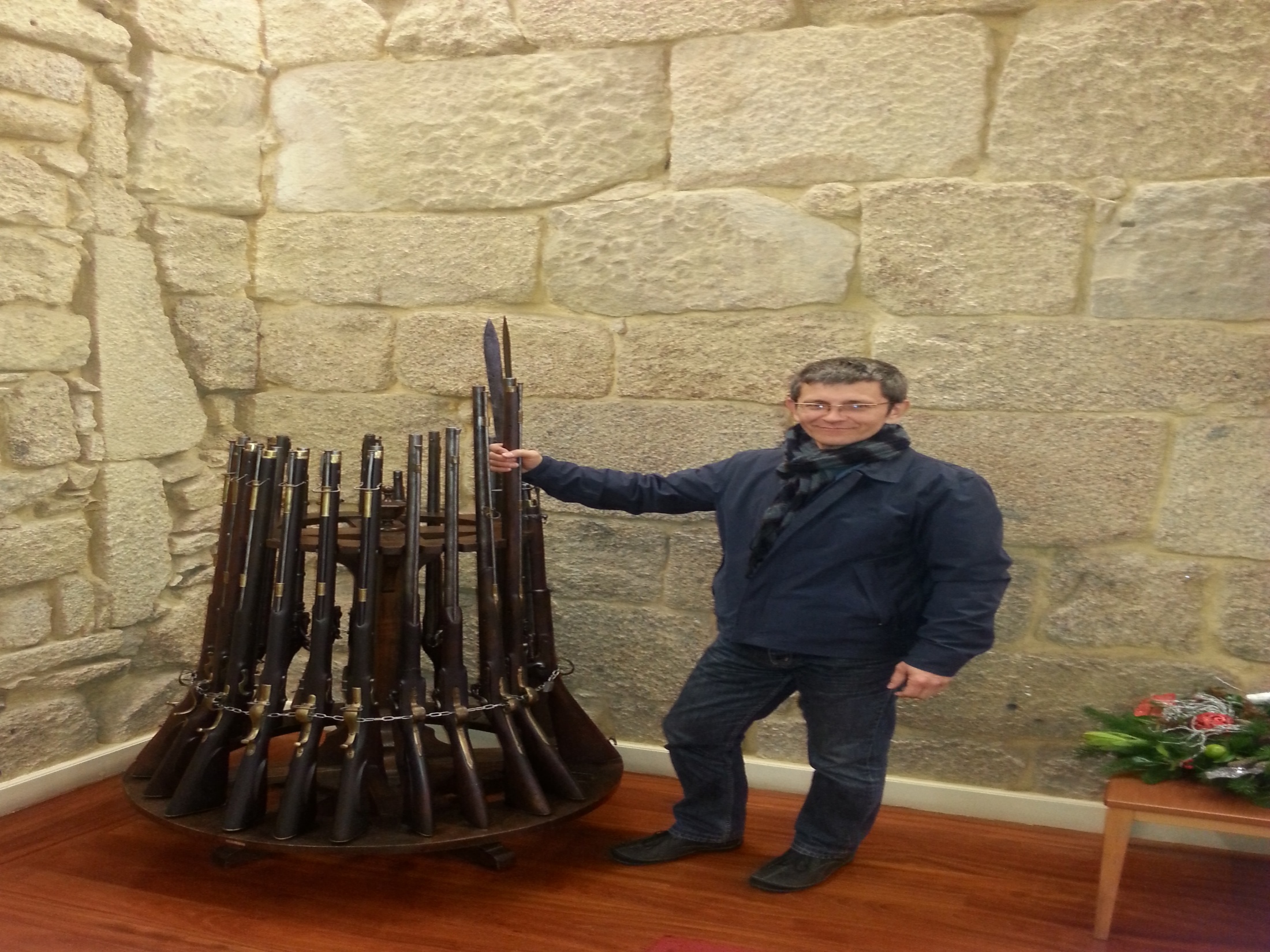 Krzysztof Szulęcki
Elsa Freitas
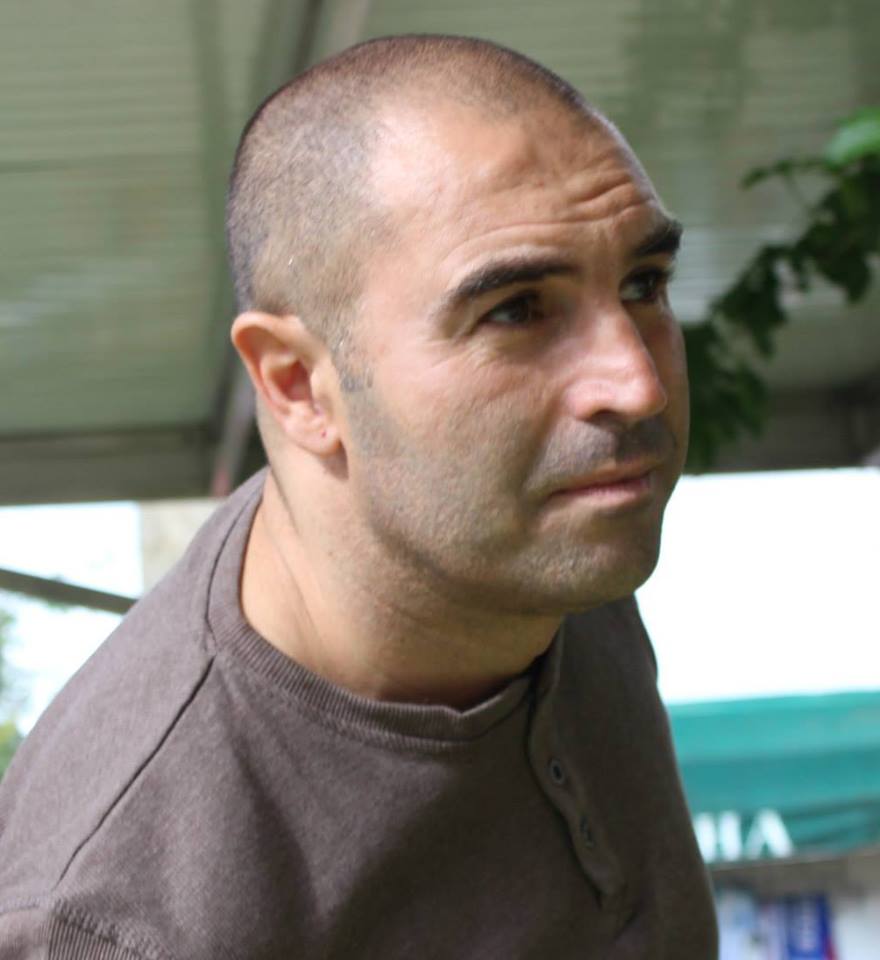 Luis Miguel Carvalho
Francesco Gugliotta
Praktyki
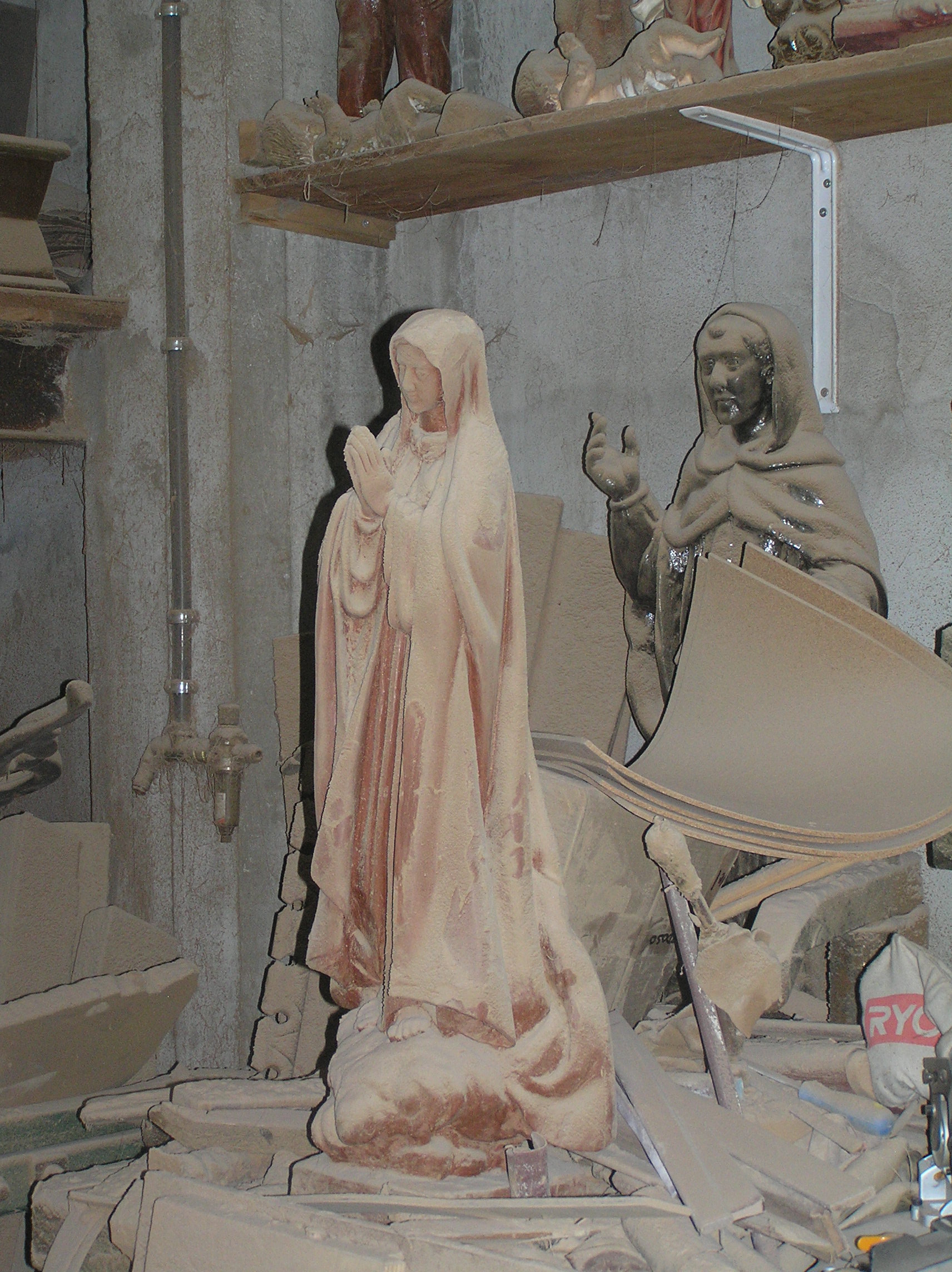 Identyfikacja stylów stosowanych w meblarstwie
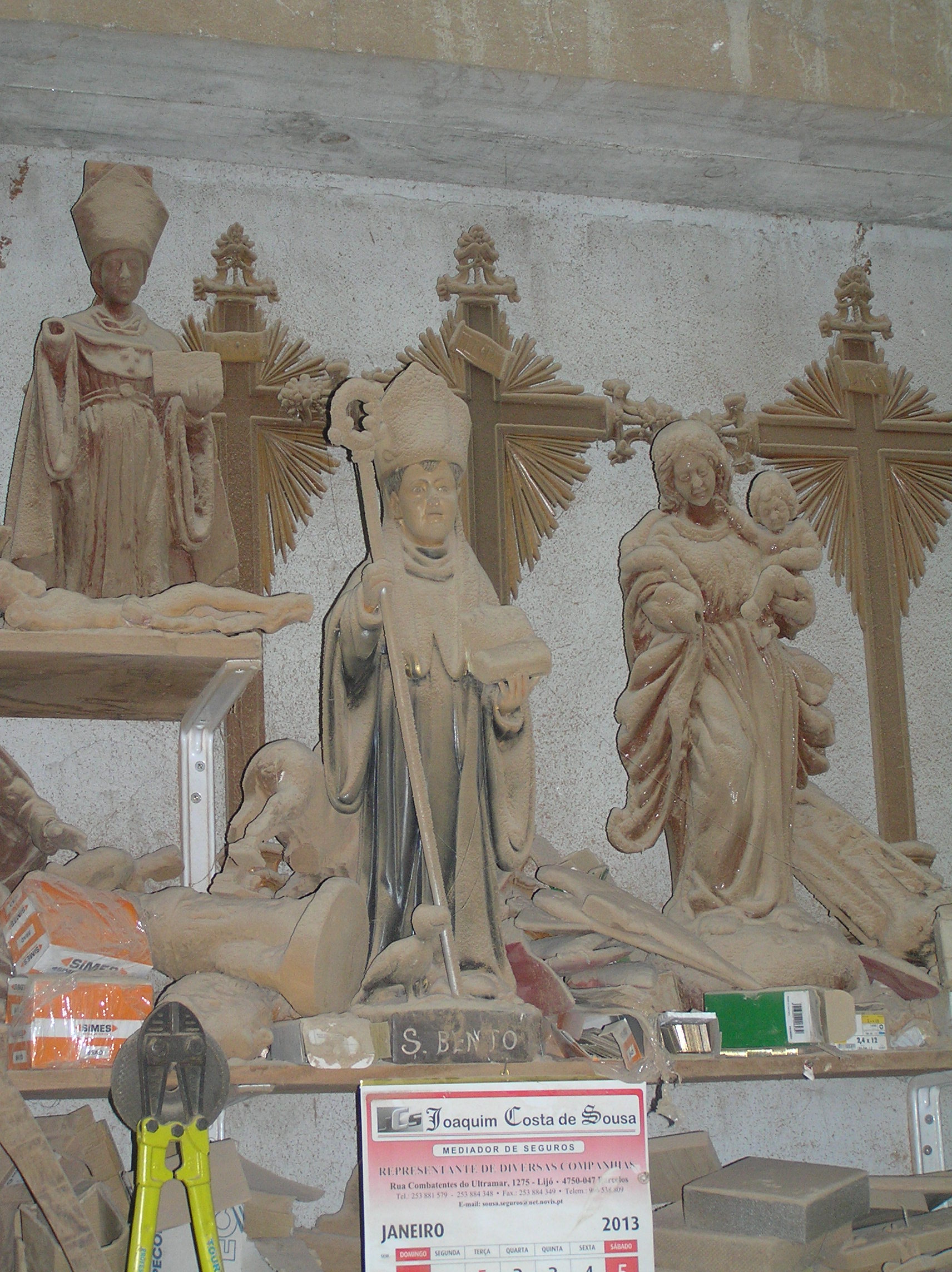 Identyfikacja stylów stosowanych w meblarstwie
Identyfikacja stylów stosowanych w meblarstwie
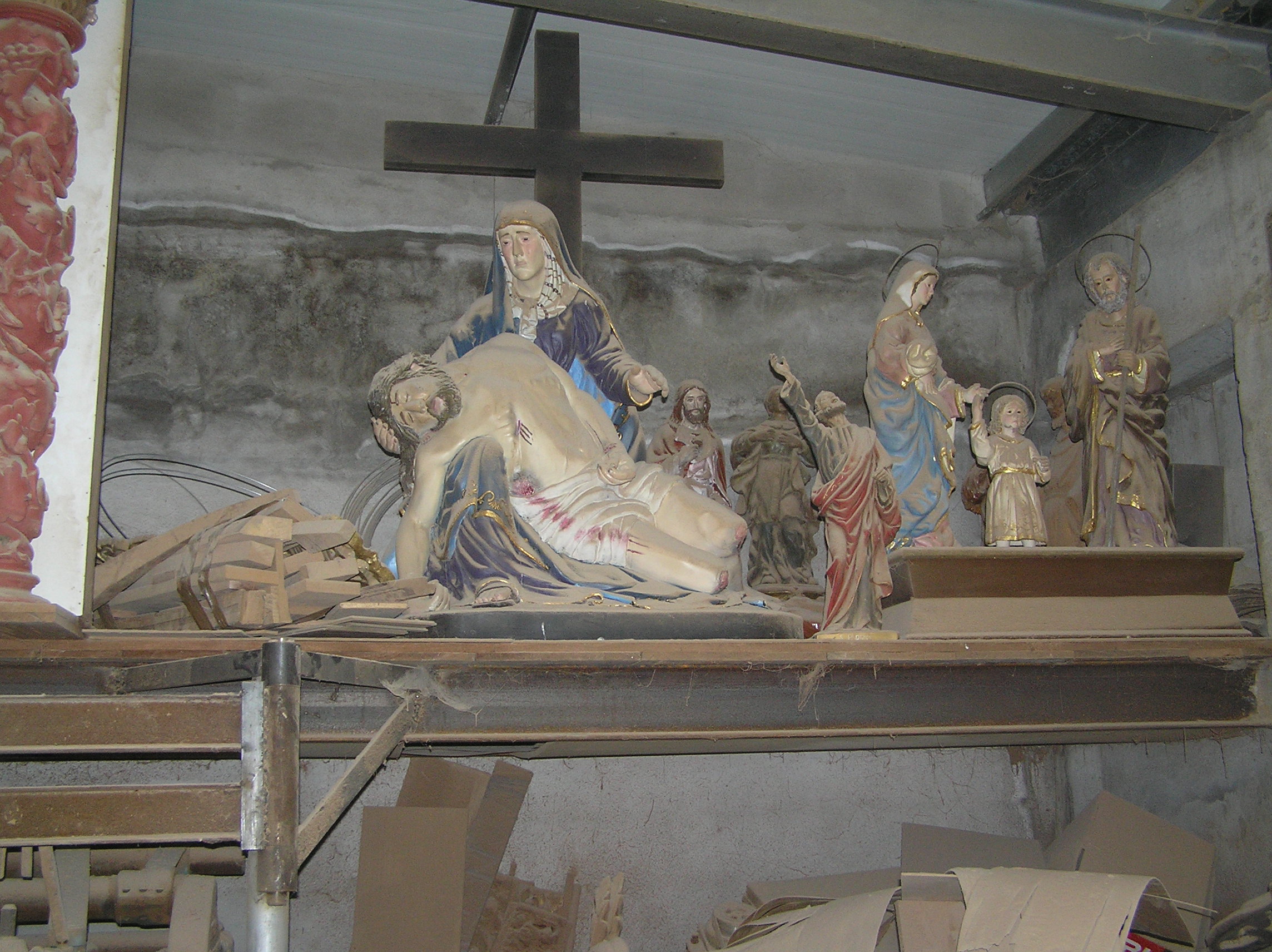 Rozpoznawanie wad oraz uszkodzeń materiału.
Określenie sposobu naprawy i renowacji.
Kwalifikacja wyrobów stolarskich do naprawy i renowacji.
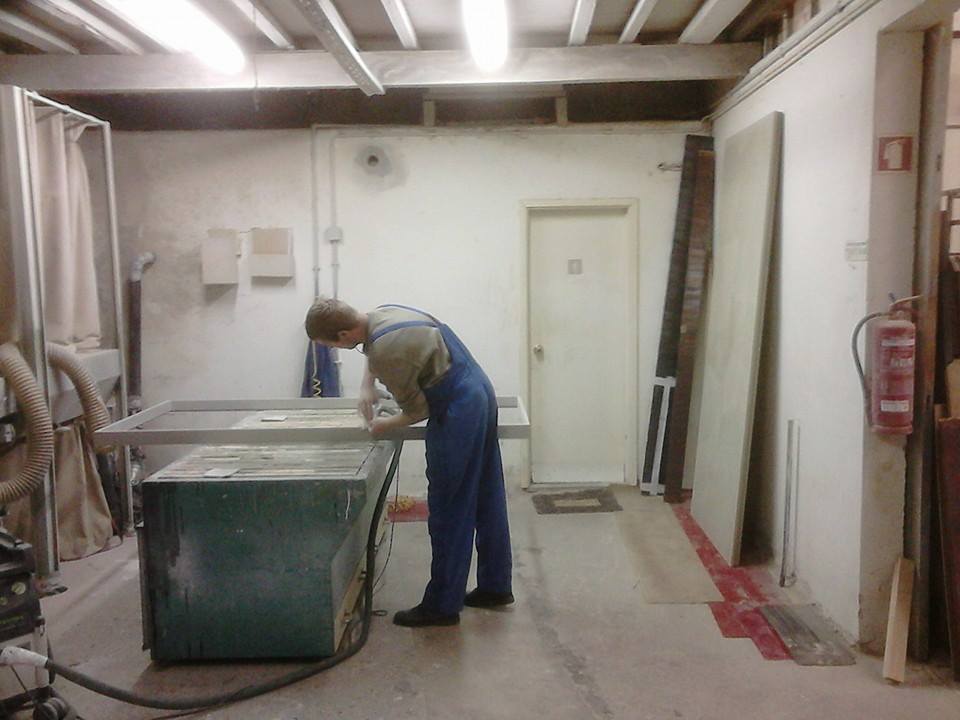 Ustalenie zakresu napraw, renowacji i konserwacji.
Dobór techniki, materiałów i narzędzi.
Dobór techniki, materiałów i narzędzi.
Wykonywanie naprawy, renowacji i konserwacji wyrobów.
Ocena jakości wykonanej naprawy i renowacji
Było trochę roboty no to teraz czas na zwiedzanie.
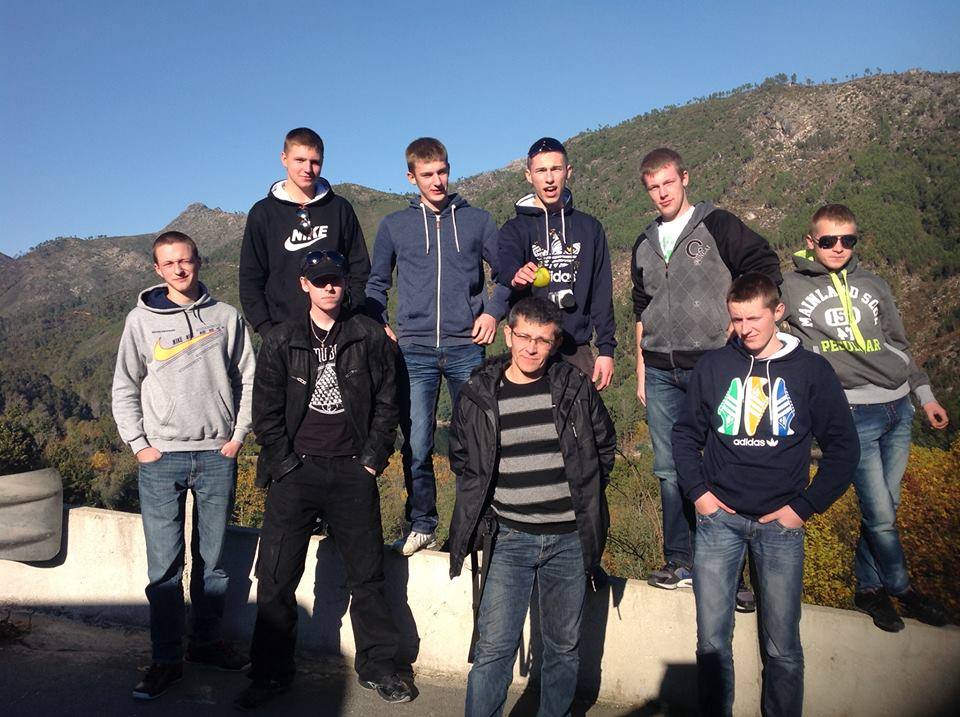 Park Krajobrazowy.
Park Krajobrazowy
Park Krajobrazowy.
Hiszpania
Kościół w centrum.
Dom Kultury.
Dom kultury.
Wyprawa nad rzekę.
Kościół w Bradze.
Bom Jesus.
Bom Jesus.
A wolny czas spędzaliśmy tak…
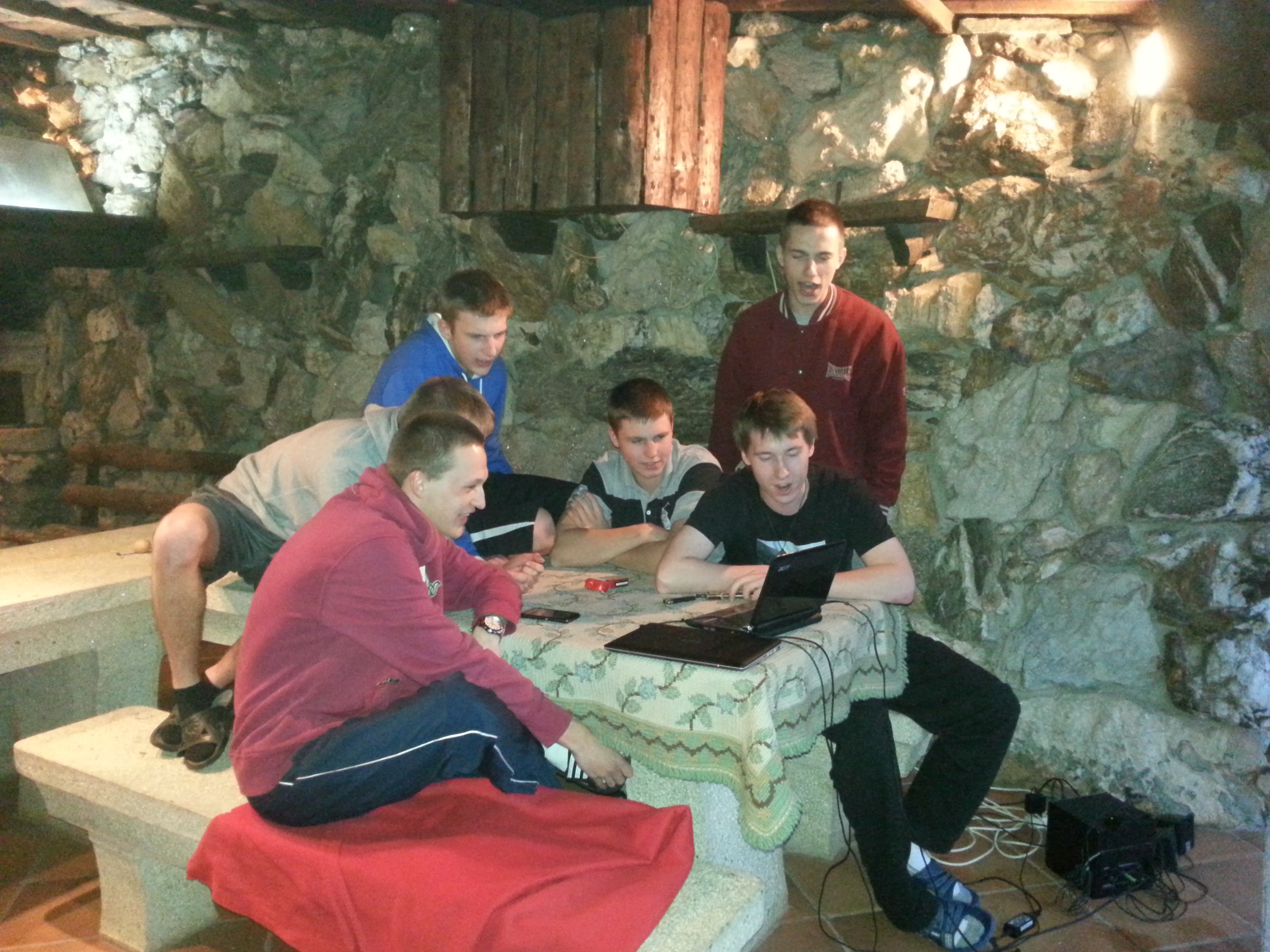 Karaoke
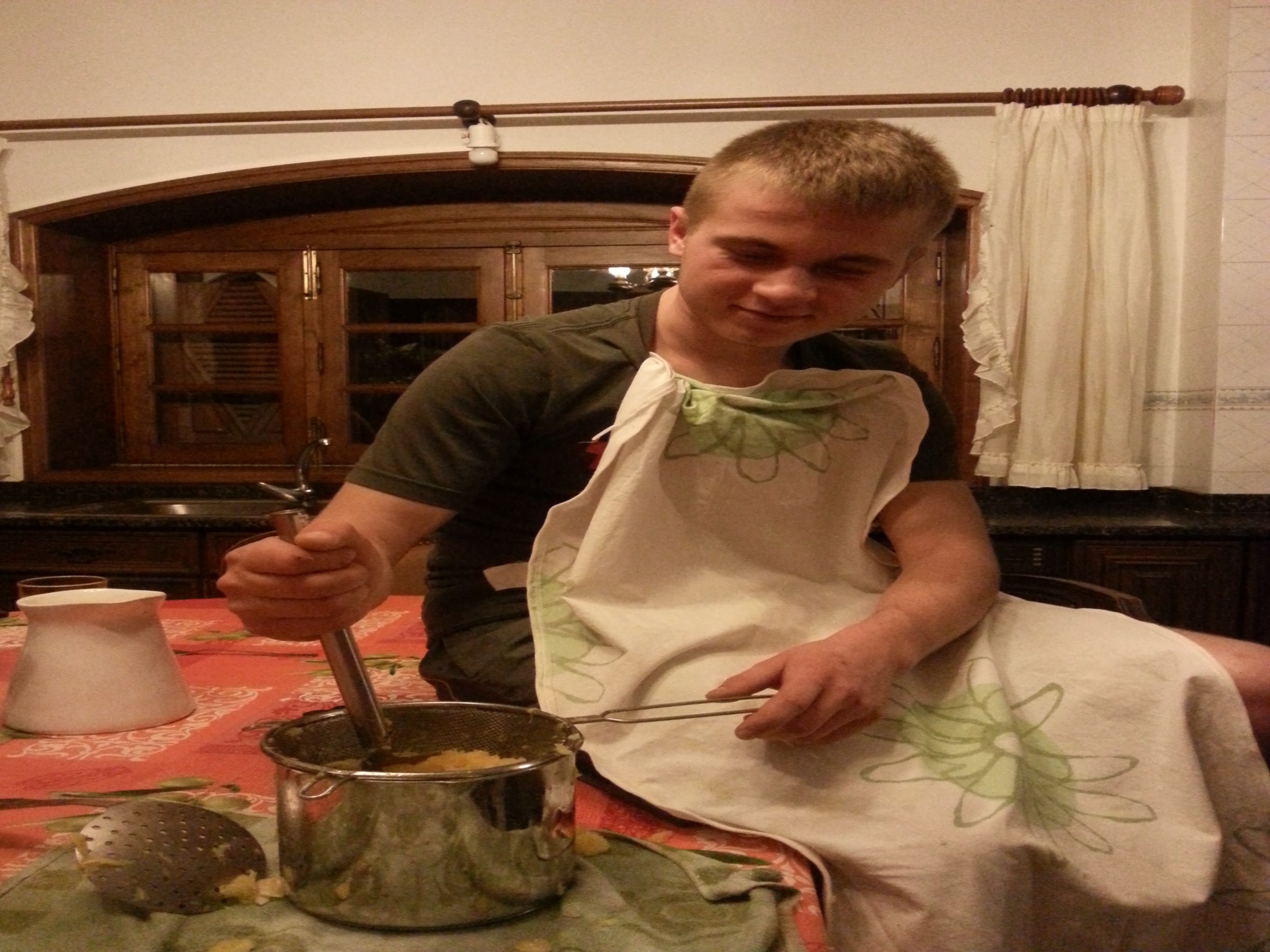 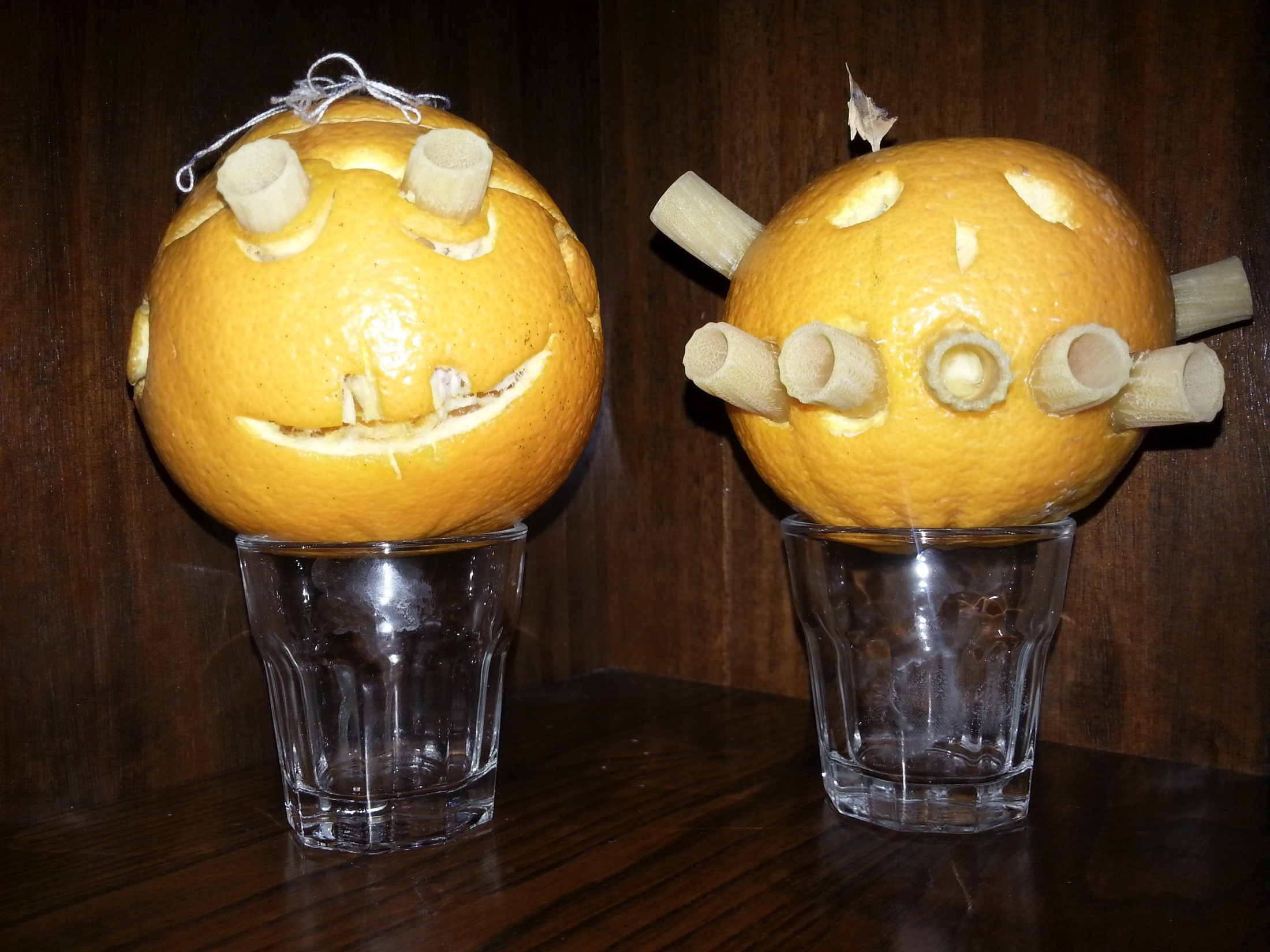 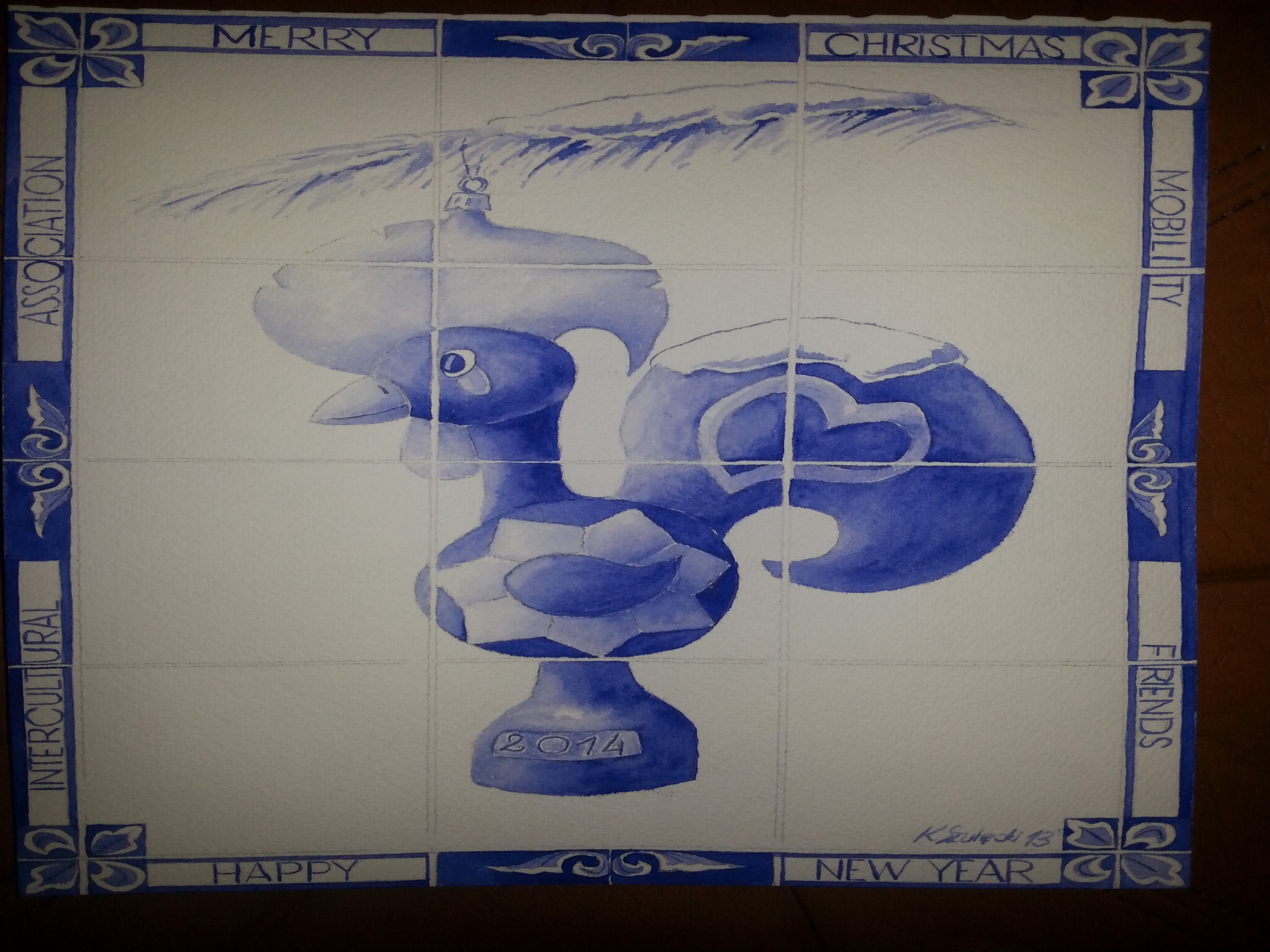 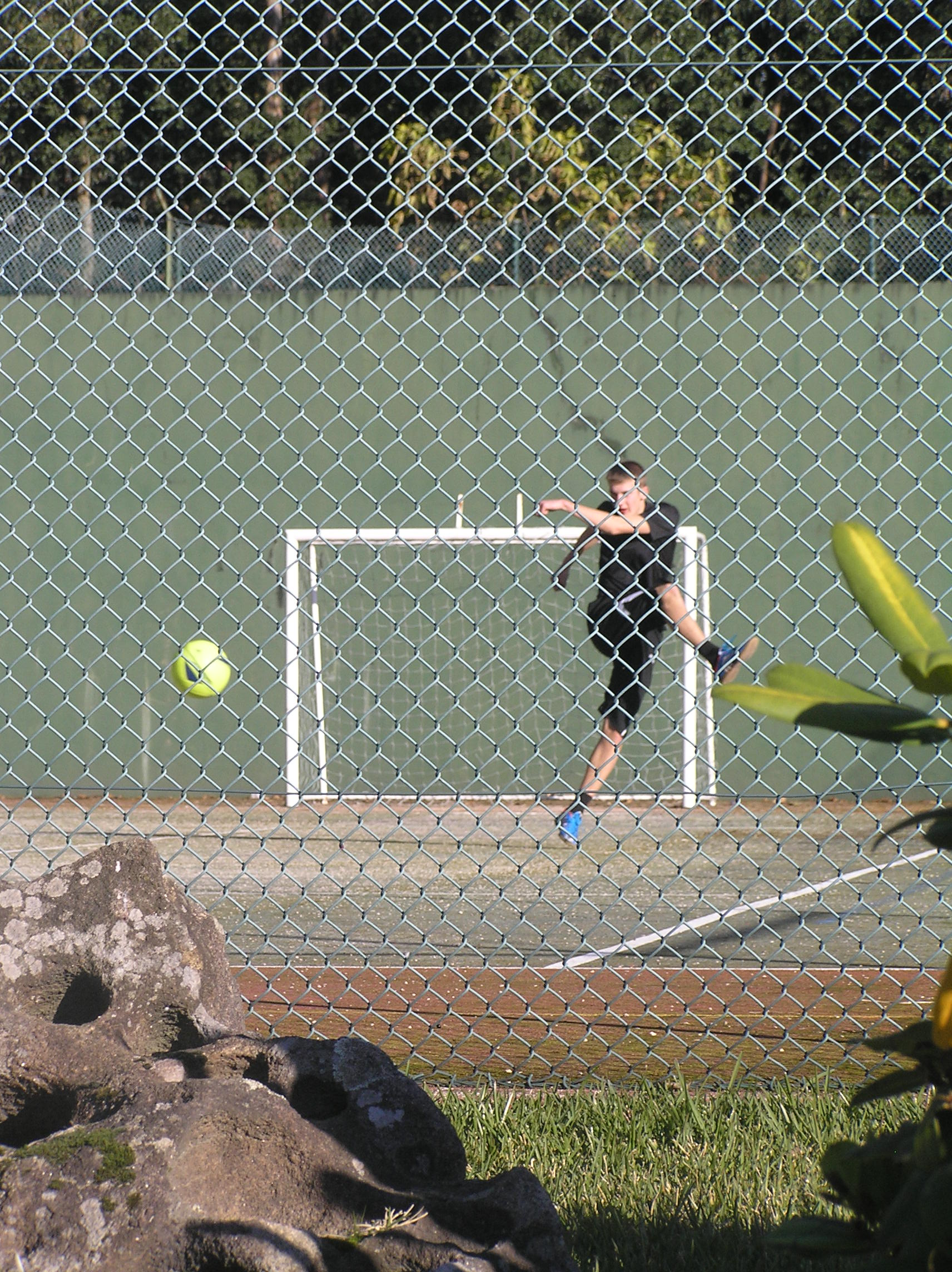 Bramka dekady.
15.12.2013r
Powrót grupy Polskiej ze szkoły ZST nr 9 w Białymstoku im. Gen. Władysława Andersa z Portugalii
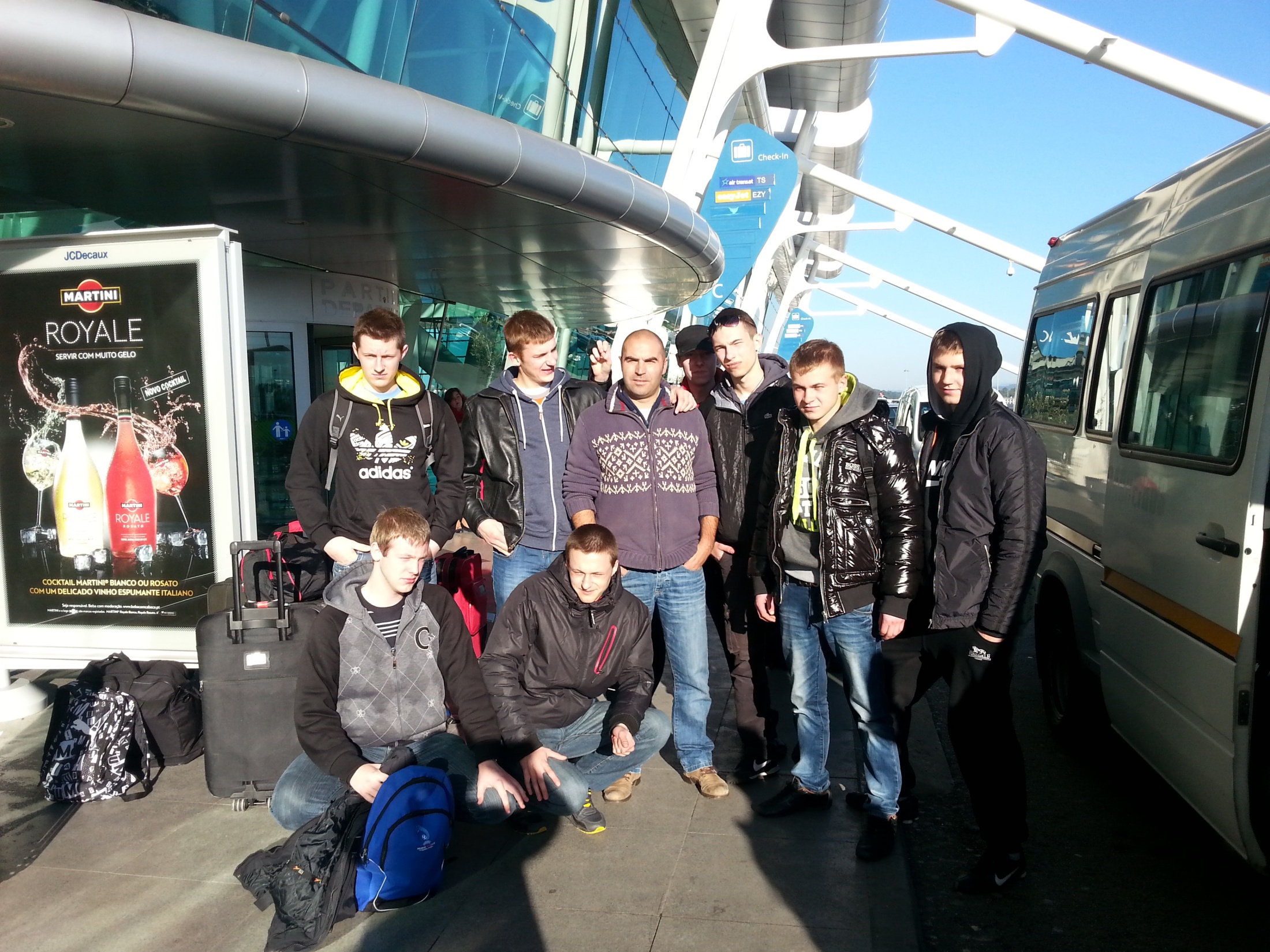 Dziękujemy za uwagę.